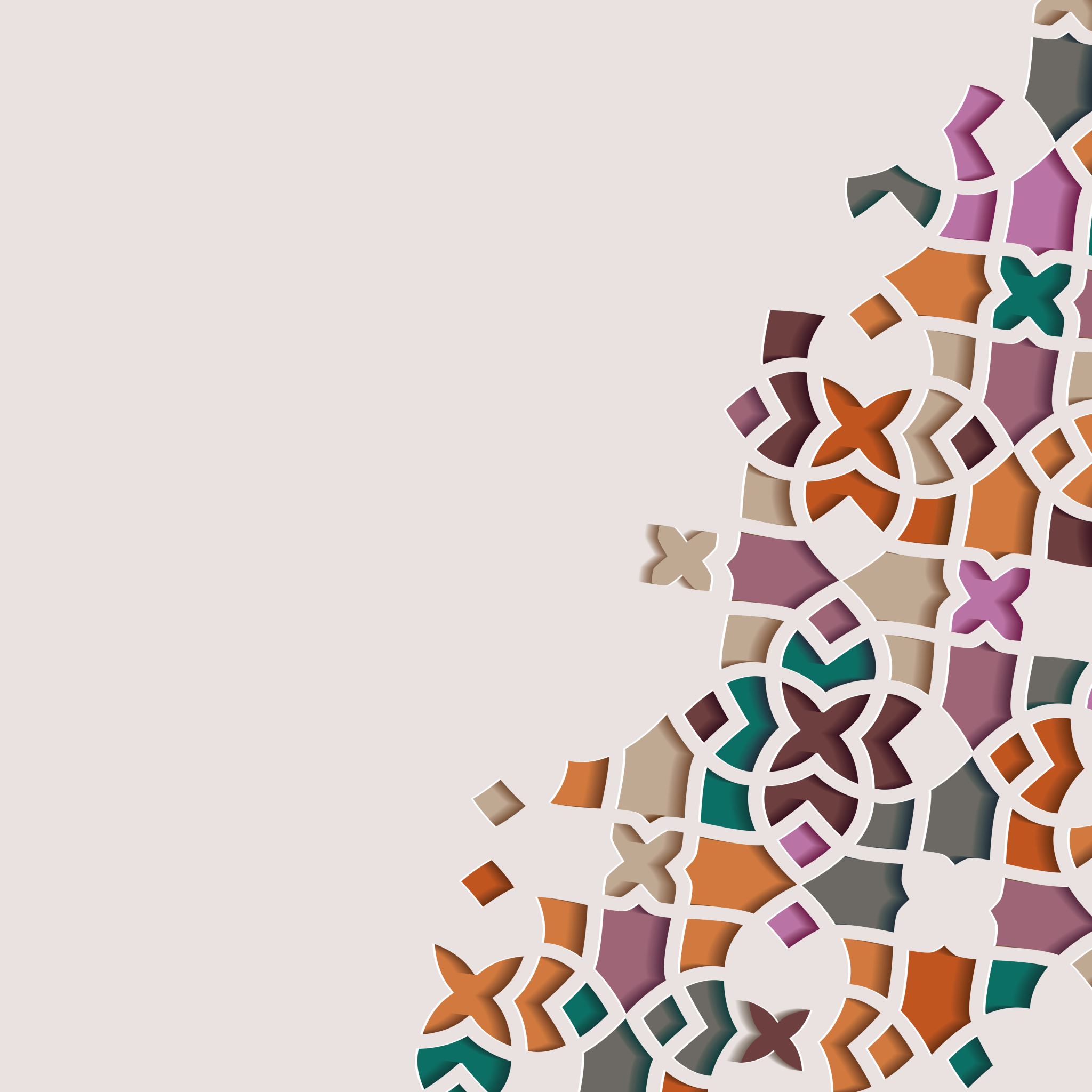 Architektura BAROKOWA w Polsce
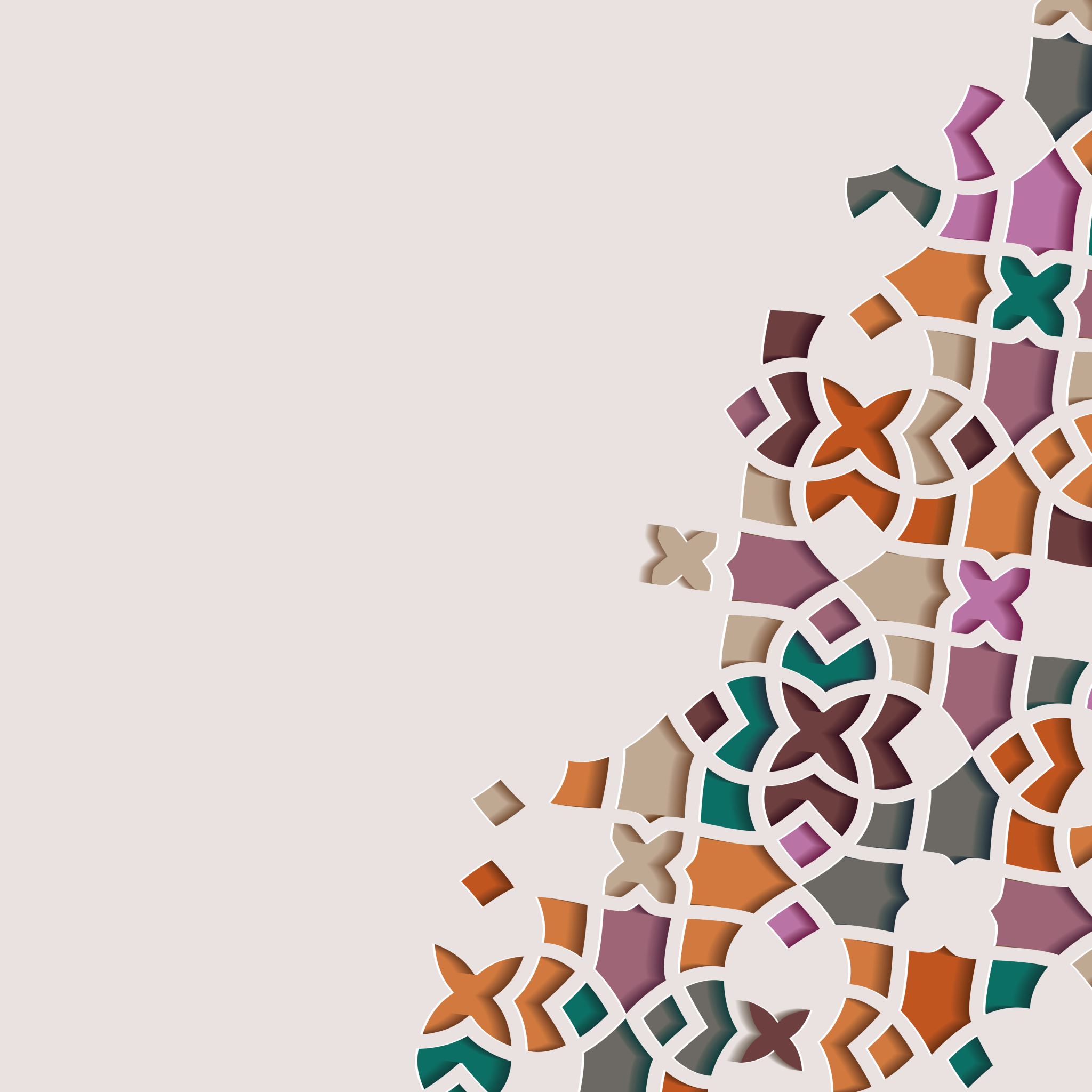 Kolejny, po renesansie, styl w architekturze nowożytnej nazywany jest barokiem. Wyodrębniony został w latach późniejszych, bowiem twórcy żyjący w tym okresie uważali się raczej za kontynuatorów renesansu. Kierunek ukształtował się w Rzymie z odmiany późnego renesansu nazywanej stylem dekoracyjnym (tzw. barok rzymski). Umowny czas trwania baroku to okres od końca XVI do połowy XVIII wieku.
CHARAKTERYSTYCZNYMI ELEMENTAMI ARCHITEKTURY BAROKOWEJ SĄ M.IN. PRZEPYCH I BOGACTWO OZDÓB, MONUMENTALNOŚĆ, ORYGINALNOŚĆ, ORNAMENTY, CIĘŻKIE PROPORCJE
KOŚCIÓŁ SIÓSTR WIZYTEK W WARSZAWIE
Kościół Sióstr Wizytek pw. św. Józefa jest jednym z nielicznych zabytków Warszawy, który przetrwał II wojnę światową niemal bez uszczerbku. Jest to jeden z najpiękniejszych kościołów stolicy.
Budowę kościoła rozpoczęto w 1728 r. Pierwsze nabożeństwo odprawiono jednak dopiero 15 sierpnia 1761 r.
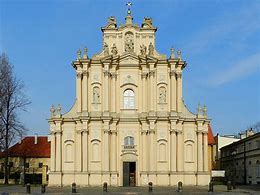 mm
ZAMEK KRÓLEWSKI W WARSZAWIE
Zamek Królewski w Warszawie – barokowo-klasycystyczny zamek królewski znajdujący się w Warszawie przy placu Zamkowym 4. Pełni funkcje muzealne i reprezentacyjne. Pierwotnie rezydencja książąt mazowieckich, a od XVI wieku siedziba władz I Rzeczypospolitej: króla i Sejmu.
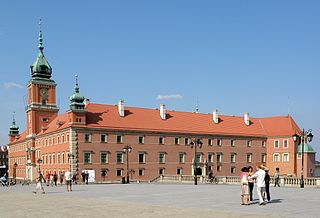 Kościół św. Piotra i Pawła w Krakowie
Jest to pierwsza budowla architektury barokowej w Krakowie. Ufundowana została dla jezuitów przez króla Zygmunta III Wazę. Plan kościoła wykonał prawdopodobnie Giovanni de Rossis, plan ten był realizowany od 1597 roku – najpierw przez Józefa Britiusa (Giuseppe Brizio), a następnie modyfikowany przez Giovanniego Marię Bernardoniego. Ostateczny kształt kościołowi nadał w latach 1605-1619 Giovanni Trevano, będący autorem projektów fasady, kopuły i wystroju wnętrza.
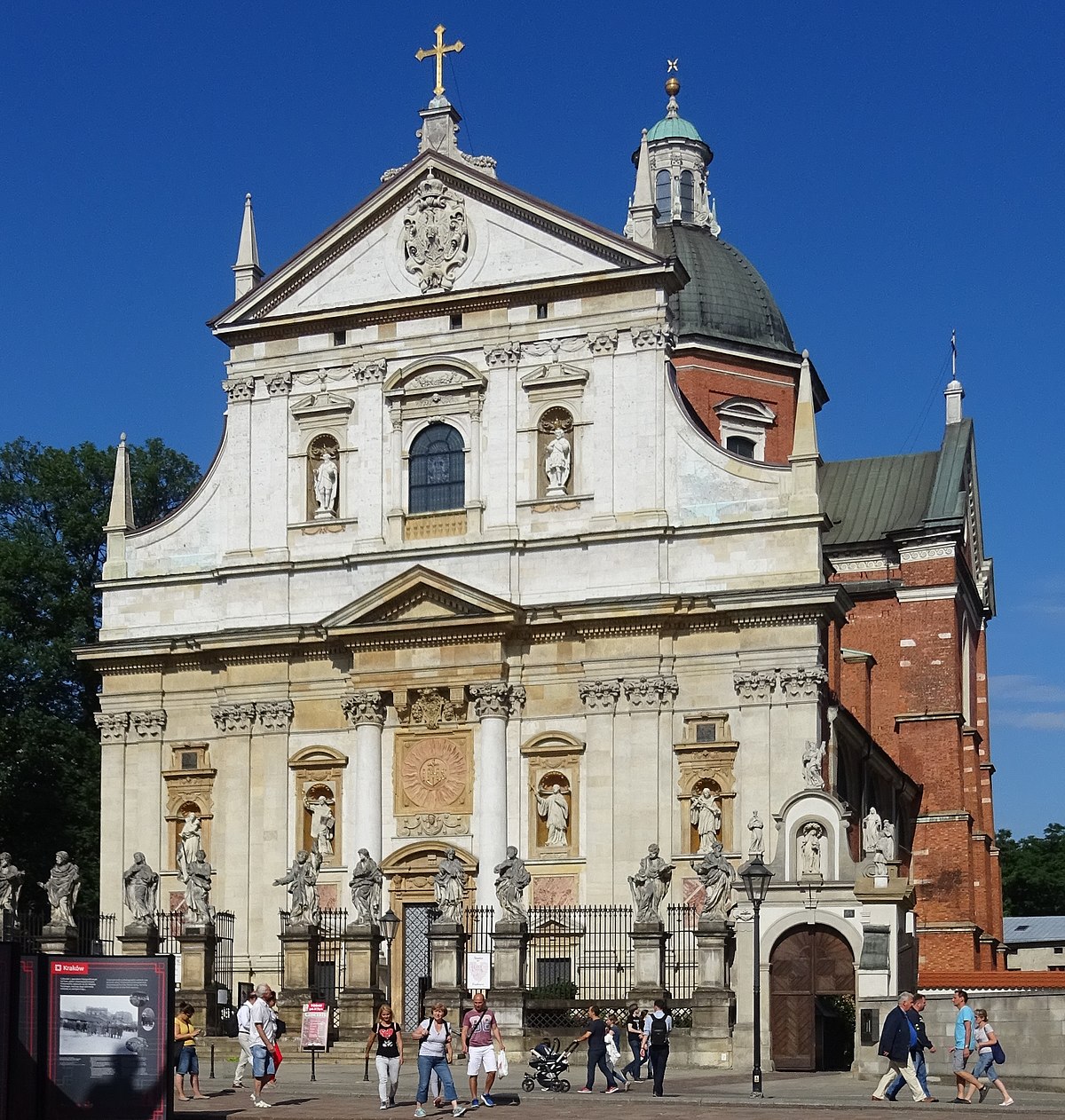 Pałac Biskupów Krakowskich w Kielcach
Pałac Biskupów Krakowskich – barokowy pałac w Kielcach, była rezydencja biskupów krakowskich. Najlepiej zachowana oryginalna wczesnobarokowa rezydencja pałacowa z pierwszej połowy XVII wieku w Polsce.
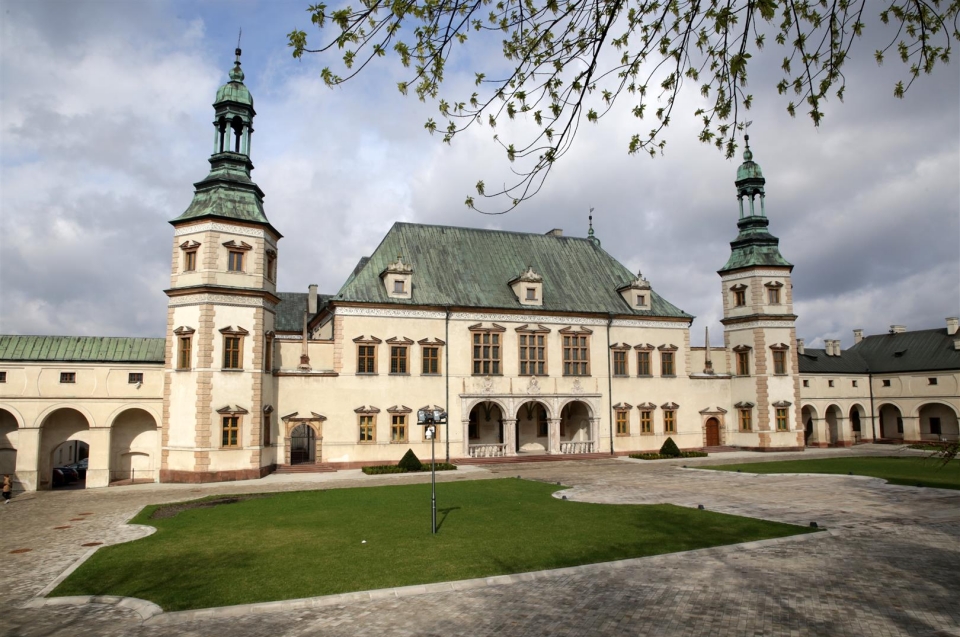 Kaplica Królewska w Gdańsku
Kaplica Królewska stojąca przy Bazylice Mariackiej w Gdańsku to jedyna w obrębie głównego miasta świątynia barokowa. Została zbudowana w drugiej połowie XVII w. po wizycie w mieście w 1677 r. króla Jana III Sobieskiego. Władca wyłożył część pieniędzy na sfinansowanie budowy, a kościół zaprojektował najprawdopodobniej Tylman z Gameren.
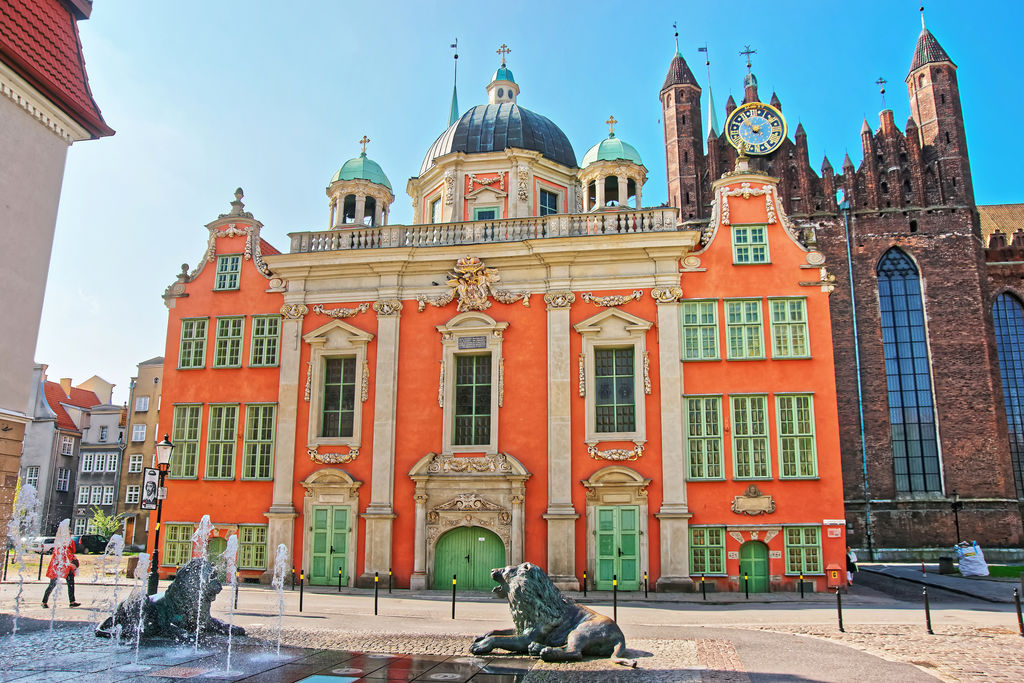 Kościół św. Kazimierza w Warszawie
Kościół pod wezwaniem św. Kazimierza w Warszawie został wzniesiony na terenie posiadłości stolnika wyszogrodzkiego Adama Kotowskiego. Rezydencja została w 1688 zakupiona przez królową Marię Kazimierę Sobieską, która przeznaczyła ją na kościół i klasztor, który miał służyć sprowadzonemu przez nią do Polski zakonowi sakramentek. W latach 1688–1692 rezydencja była przekształcana w zespół kościelno-klasztorny.
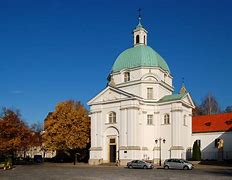 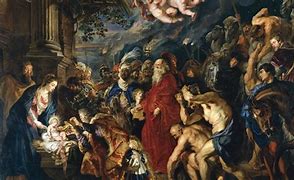 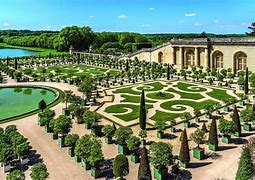 Autor: Julita ciepły kl.6a
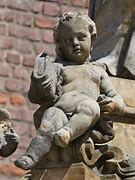 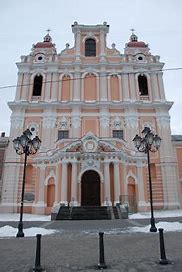 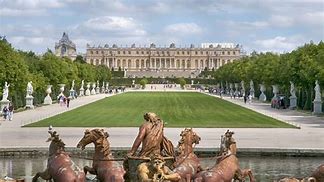 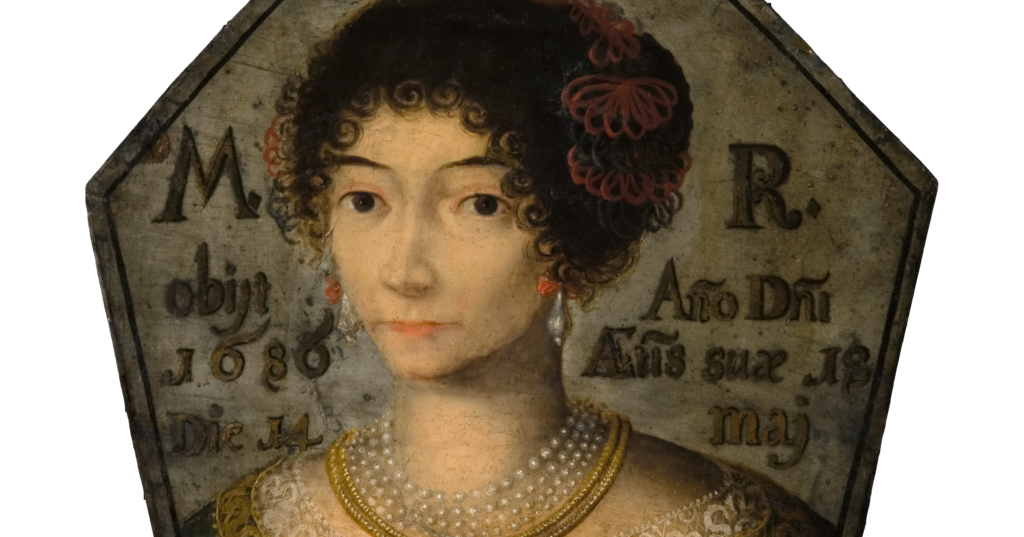